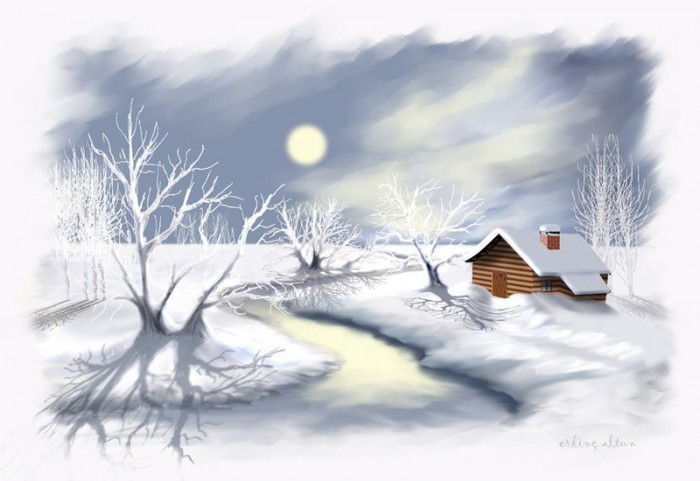 РИСУЕМ ЗИМНИЙ ПЕЙЗАЖ
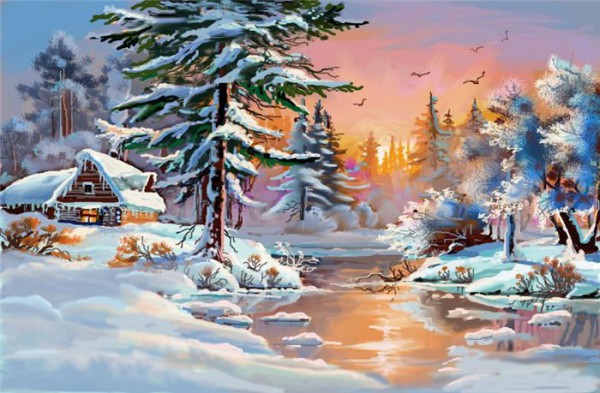 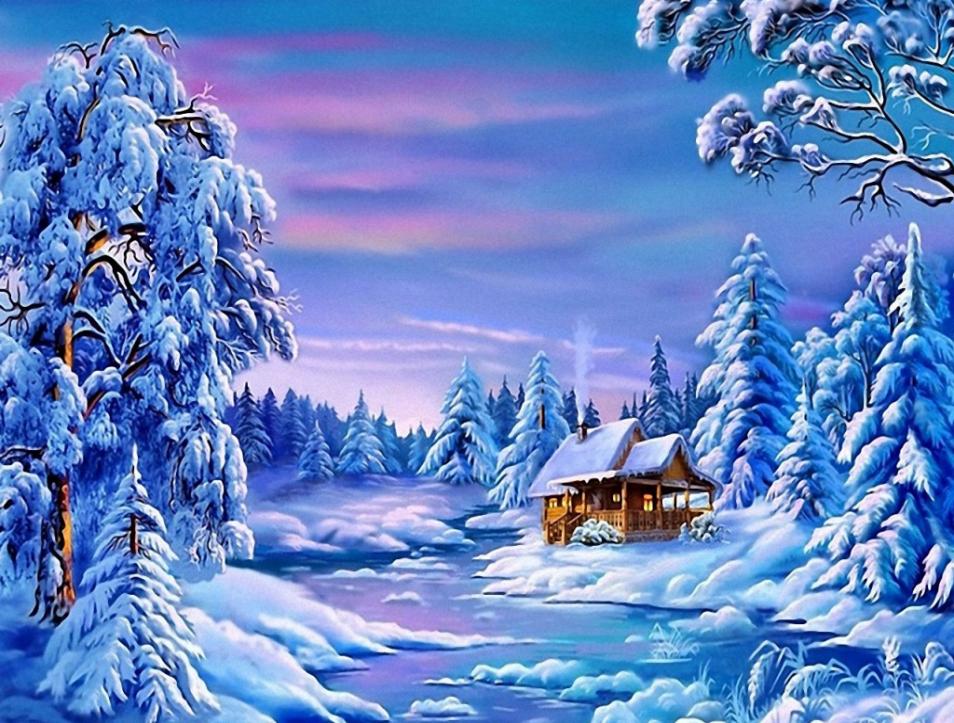 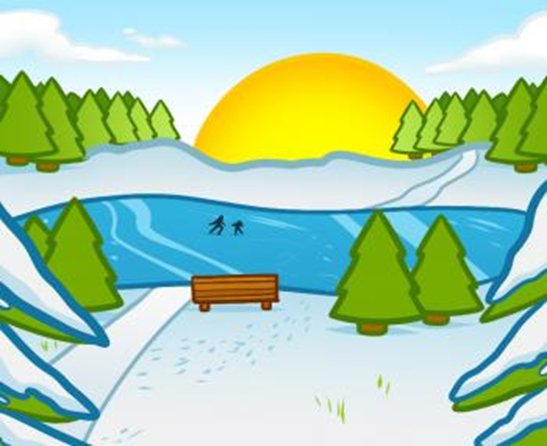 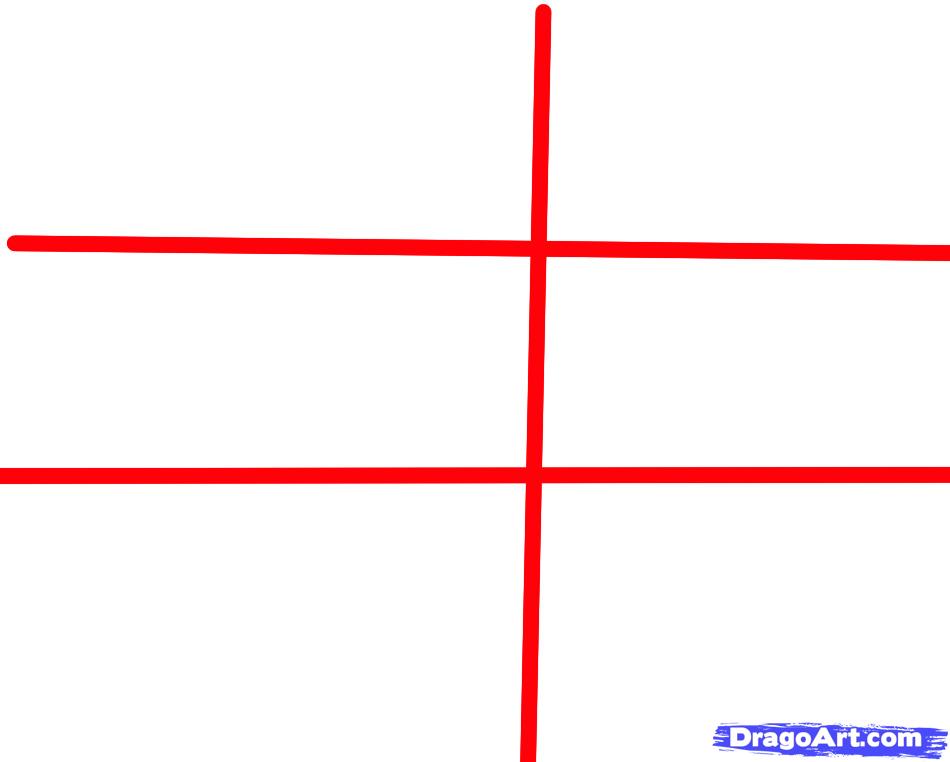 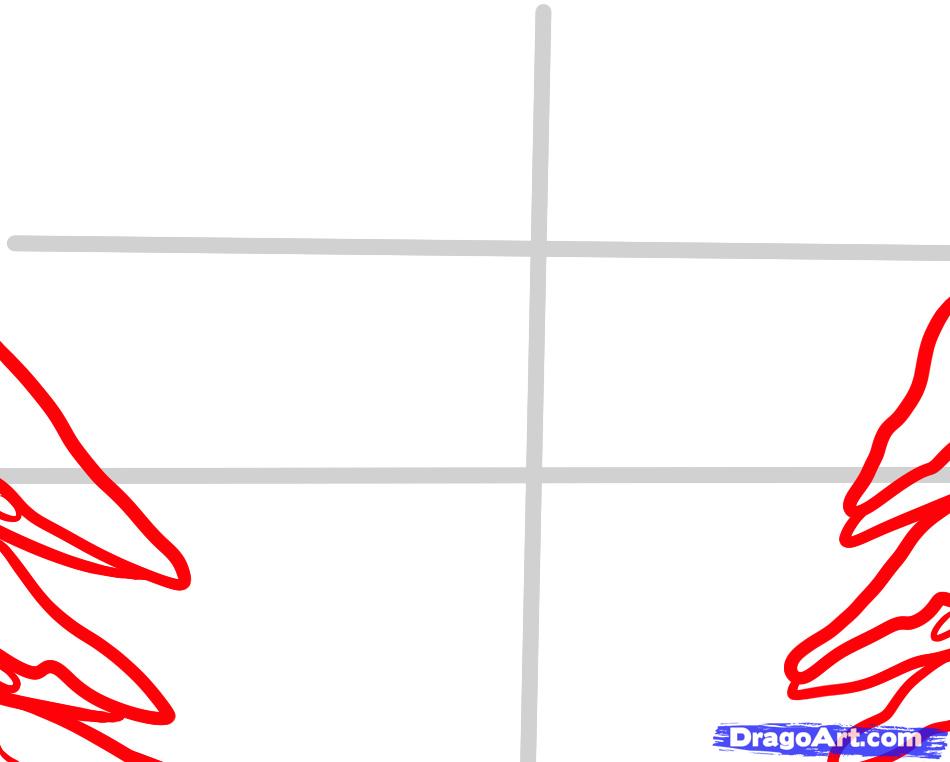 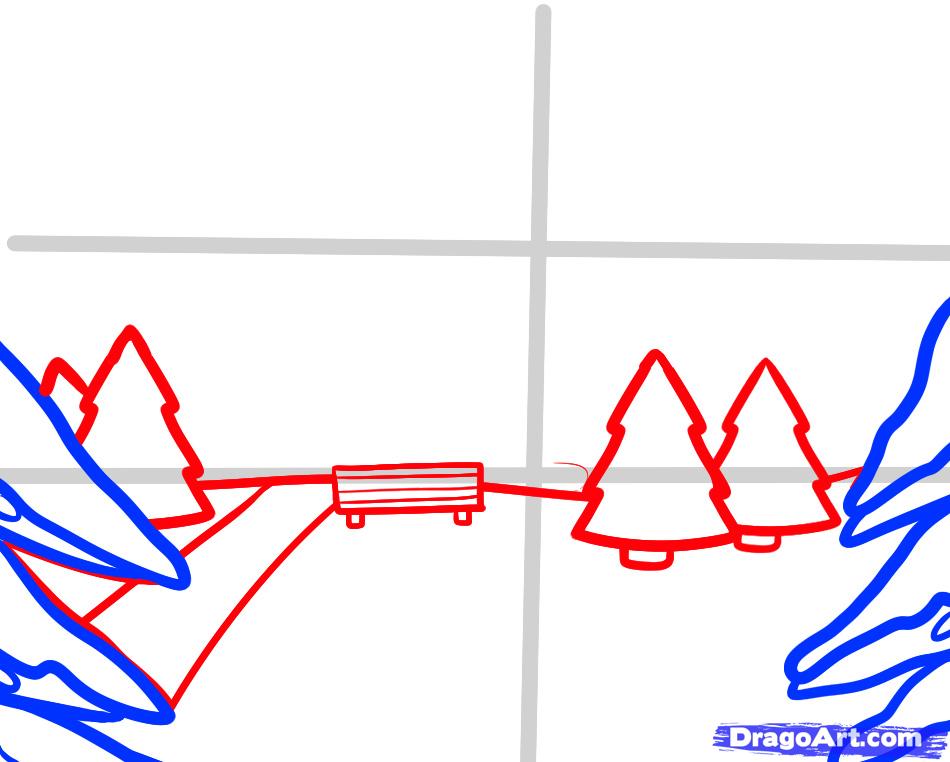 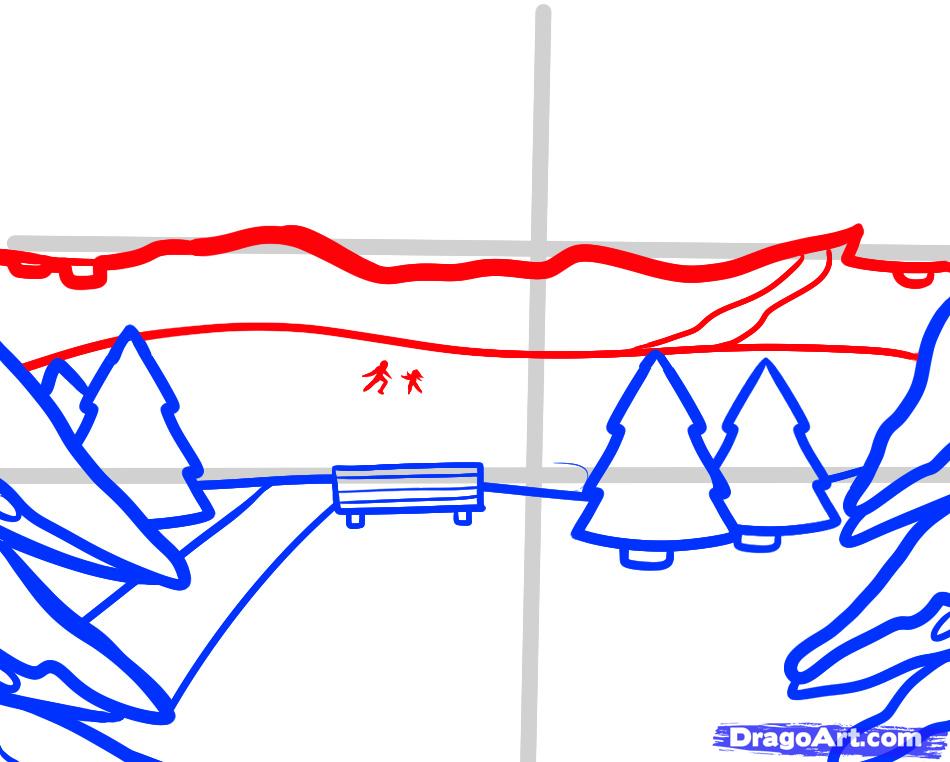 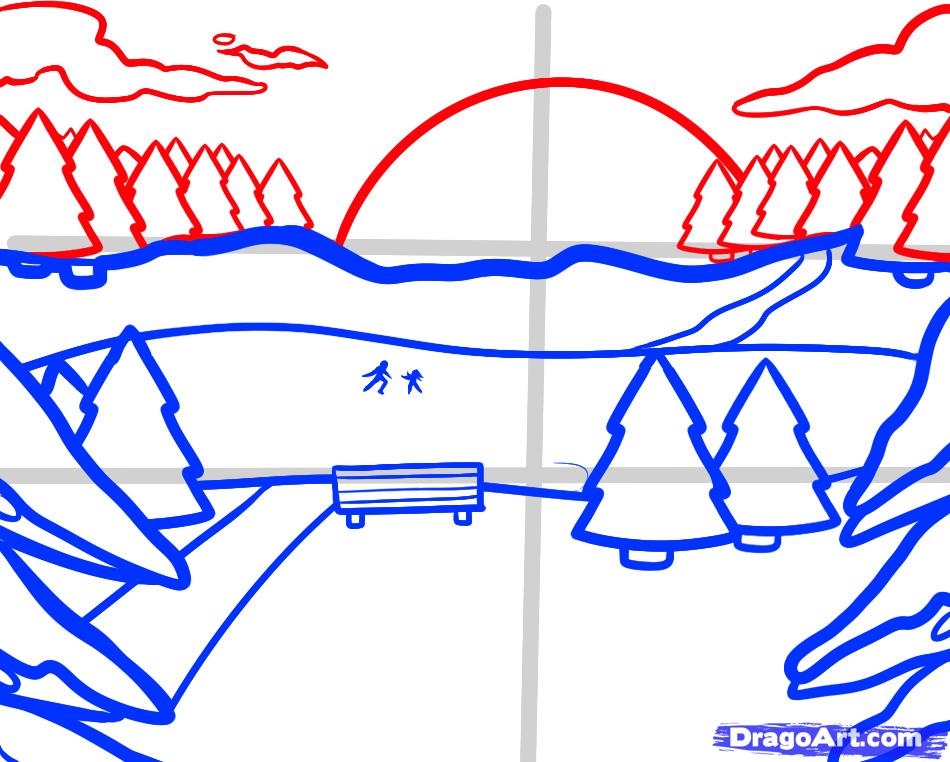 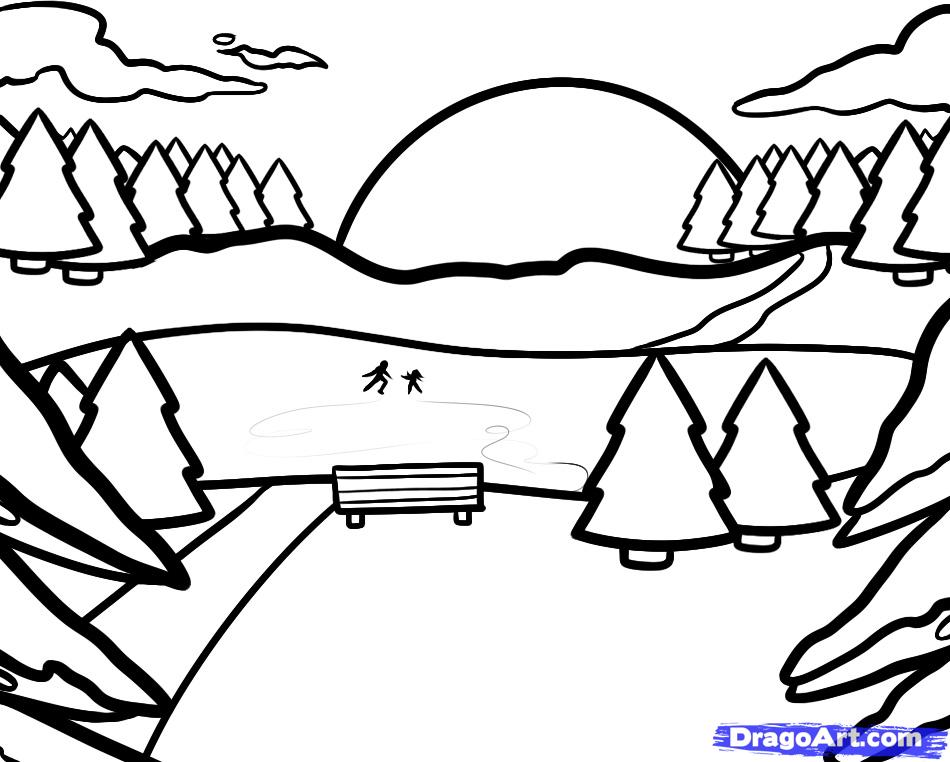 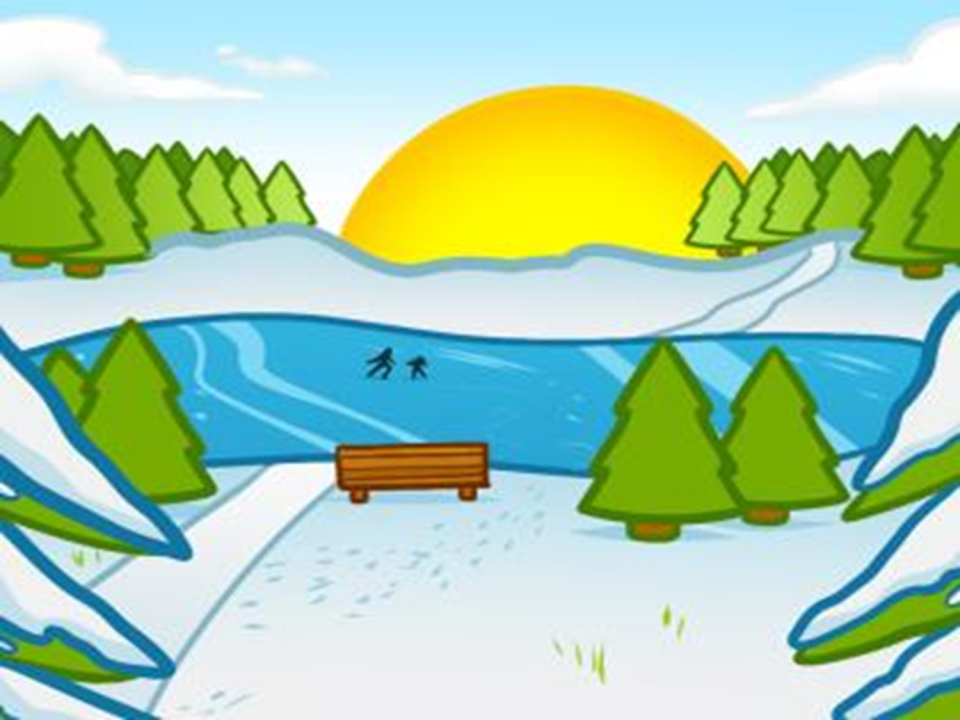